LA CONSTRUCCION DE  ESTADOS DEL ARTE


Olver Quijano Valencia, PhD©
Estado del Arte (Definición)
Proceso por el cual se pretende alcanzar conocimiento crítico acerca del nivel de comprensión que se tiene de un fenómeno de interés (cuánto se ha aprendido y cuánto se ignora) y la suficiencia o inadecuación de este conocimiento, para finalmente intentar la recomprensión sintética y crítica del mismo
Estado del Arte (Definición)
* Es una investigación sobre la producción investigativa acerca de un determinado fenómeno
 
* Es una INVESTIGACIÓN orientada a COMPRENDER el fenómeno objeto de estudio.  Es una investigación fundamentada en el conocimiento acumulado, es decir se refiere a lo “conocido” a partir de lo cual se construye un “diálogo” de “saberes” que conduce a nuevas comprensiones, hipótesis y propuestas de acción sobre el fenómeno que se ha investigado
Objeto del estado del arte
INVESTIGACIONES Y CONOCIMIENTOS PRODUCIOS SOBRE UN CAMPO DE LA REALIDAD
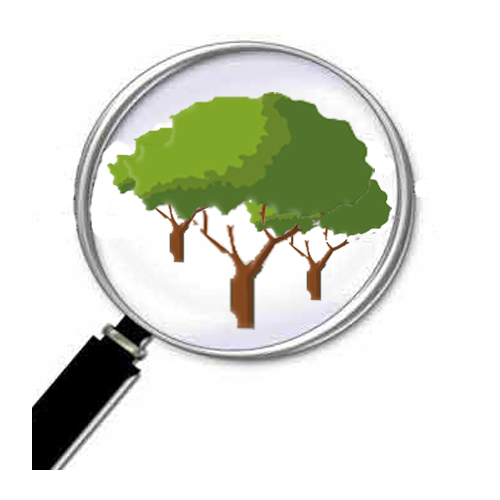 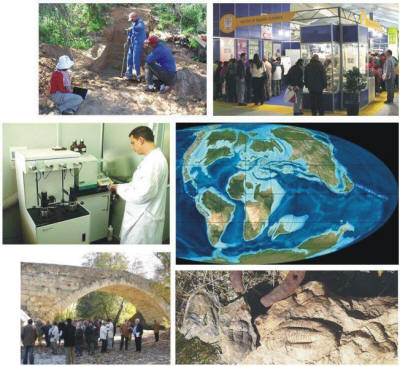 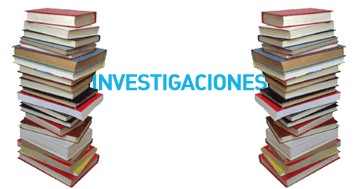 Objeto del estado del arte
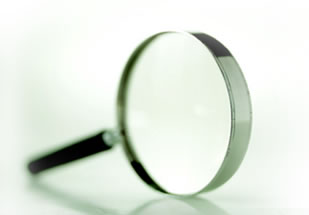 IDENTIFICAR LAS PROPOSICIONES Y  RECONSTRUIR LA TRAMA O EL TEJIDO QUE ES POSIBLE ARTICULAR COMO DISCURSO IMPLÍCITO SOBRE LA TEMÁTICA EN ESTUDIO.....
Objeto del estado del arte
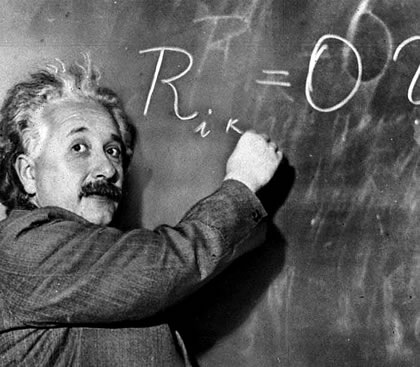 COMPRENDER EL CONOCIMIENTO  DISPERSO, FRAGMENTADO, OSCURECIDO Y OCULTO DE LOS DISCURSOS   HISTORICAMENTE CONSOLIDADOS
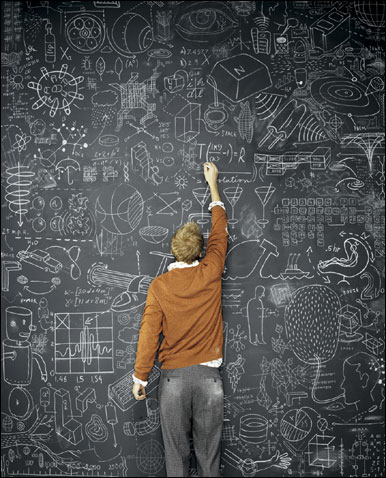 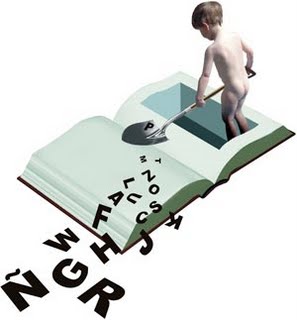 ESTADO DEL ARTE  POSIBILITA
Definir y Estructurar Líneas de Investigación
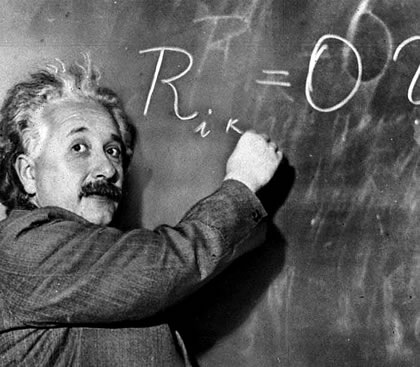 ESTADO DEL ARTE  POSIBILITA
Generación de nuevas comprensiones y   construcciones teóricas acerca de la realidad social
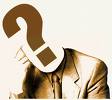 ESTADO DEL ARTE  POSIBILITA
Creación de hipótesis comprensivas con alto nivel de  elaboración y mayor capacidad para orientar una investigación  futura
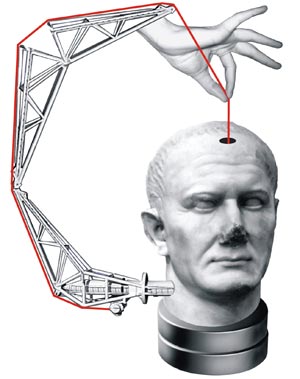 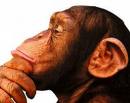 ESTADO DEL ARTE  POSIBILITA
Producir conocimiento acerca de la investigación social en aspectos metodológicos, epistemológicos y socio-económicos
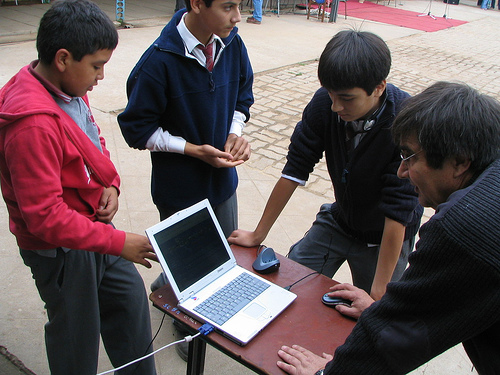 ESTADO DEL ARTE  POSIBILITA
Formación sólida de futuros investigadores
 
Fundamentación  de líneas de investigación
 
Ubicación/orien-tación disciplinar y profesional
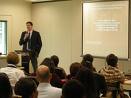 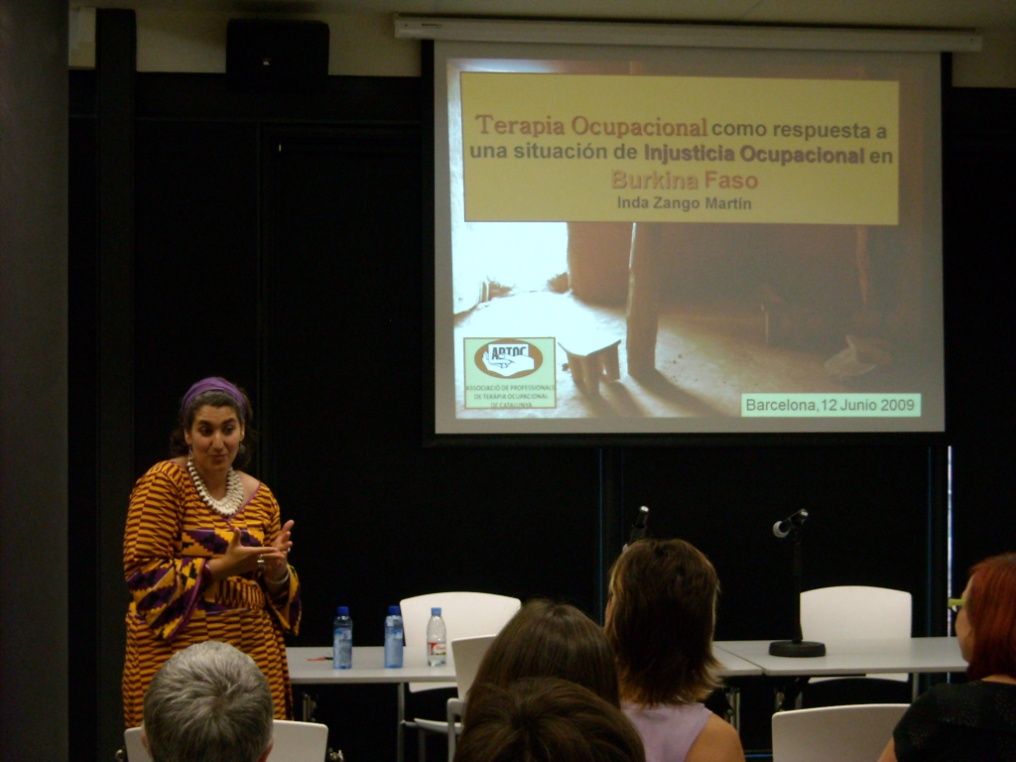 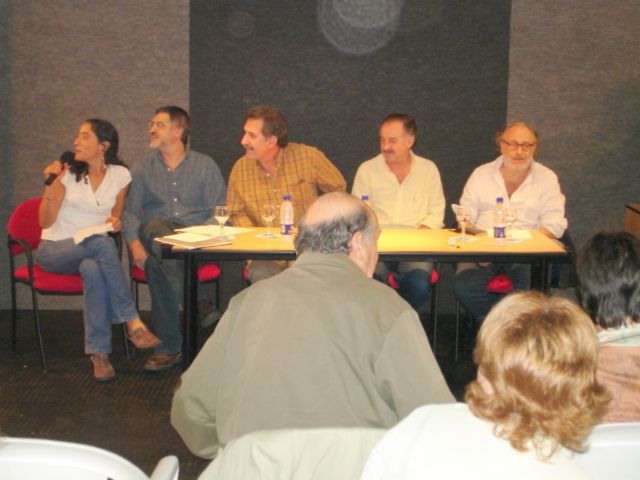 IMPLICACIONES  CONSTRUCCION DE ESTADOS DE ARTE
Aproximación a través de fuentes documentales a un laberinto de perspectivas epistemológicas, metodológicas e ideológicas
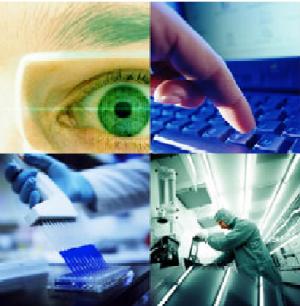 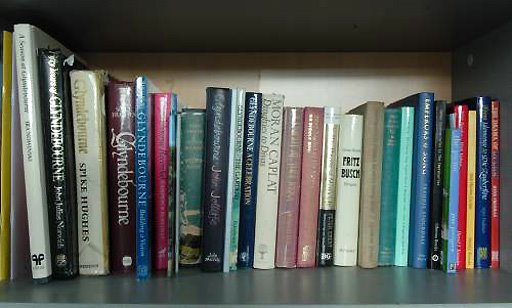 IMPLICACIONES  CONSTRUCCION DE ESTADOS DE ARTE
Bibliografía Razonada
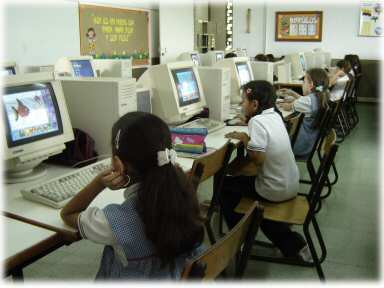 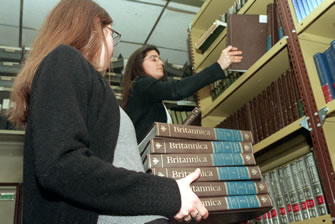 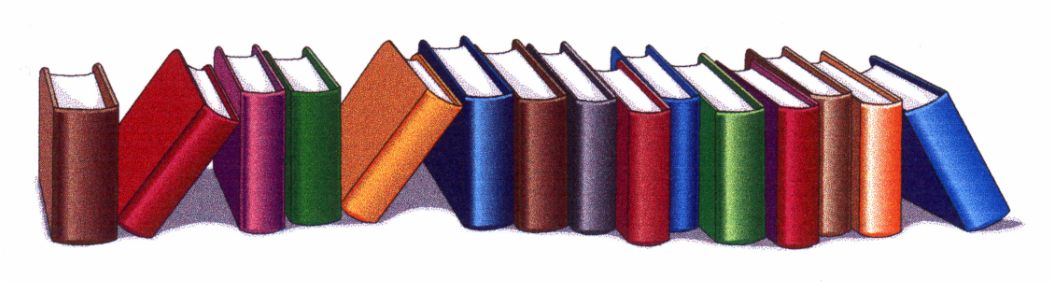 CICLO CONSTRUCCIÓN ESTADO ARTE
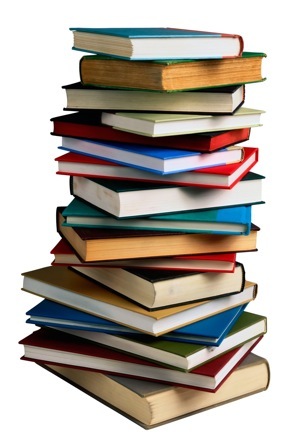 COMPILACIÓN
CONOCIMIENTO EXISTENTE
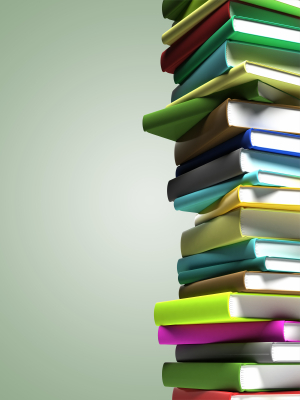 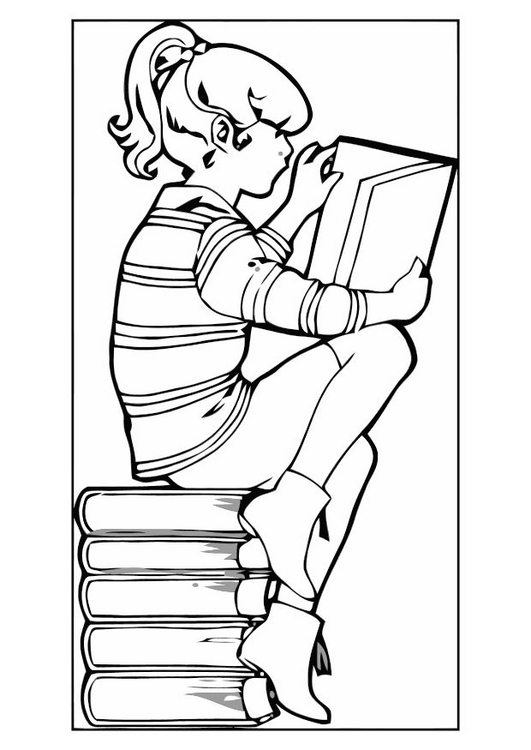 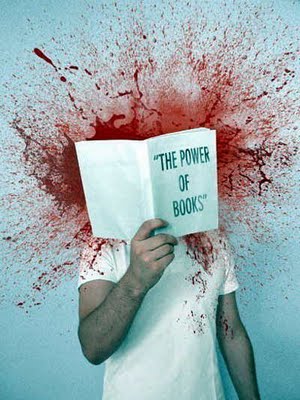 CICLO CONSTRUCCIÓN ESTADO ARTE
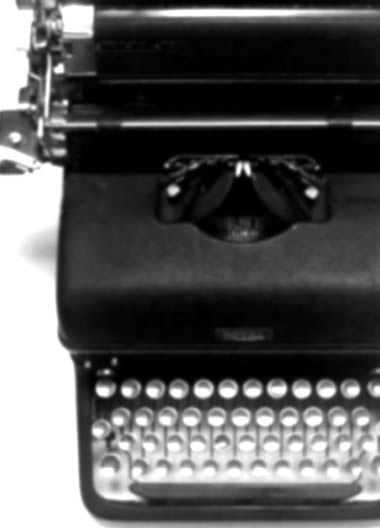 DESCRIPCIÓN
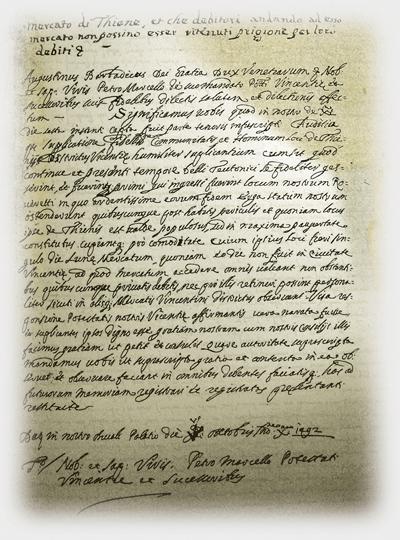 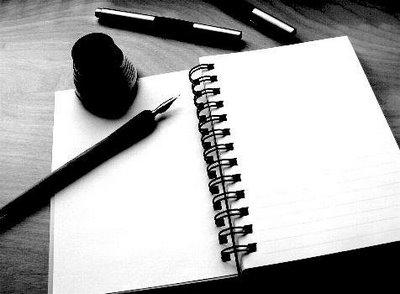 CICLO CONSTRUCCIÓN ESTADO ARTE
INTERPRETACIÓN
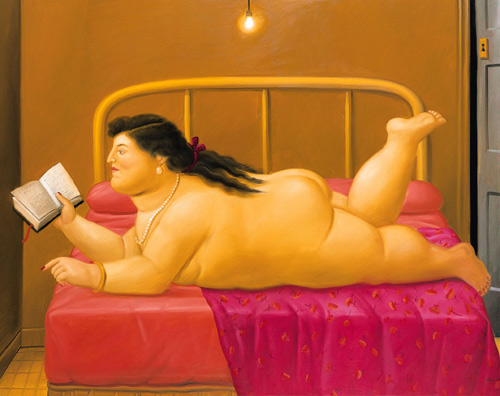 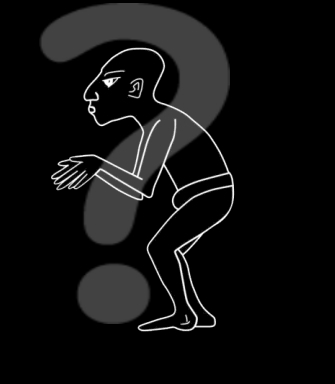 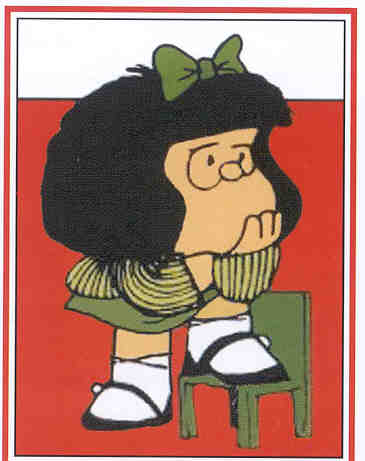 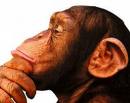 CICLO CONSTRUCCIÓN ESTADO ARTE
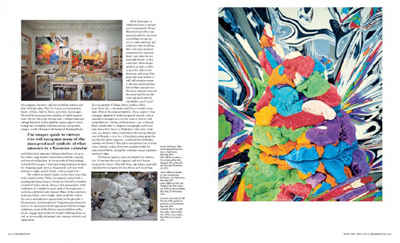 CONSTRUCCIÓN
RECONSTRUCCION TEORICA

(Monografía)
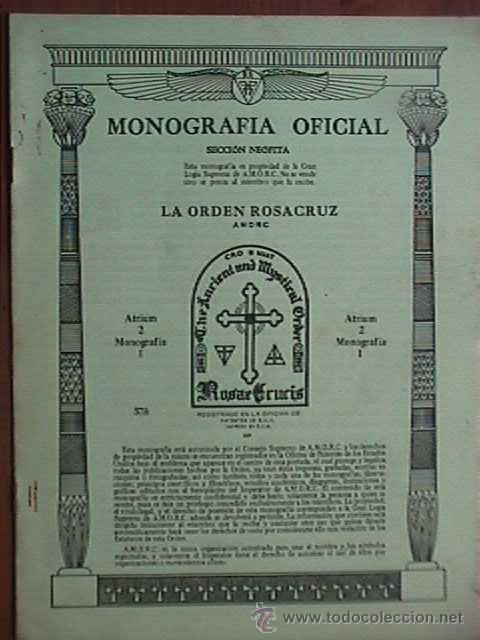 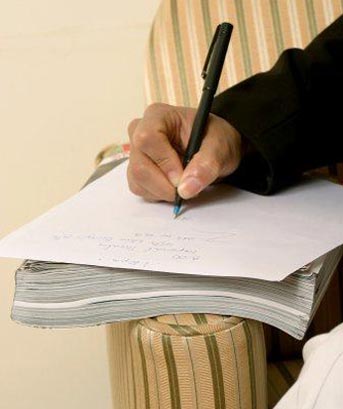 La tarea pendiente
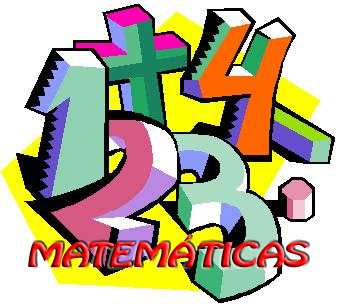 Los estados del arte de los componentes y subcomponentes de la profesión y disciplina contable
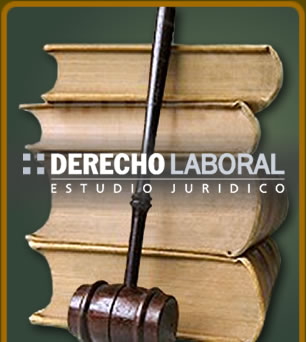 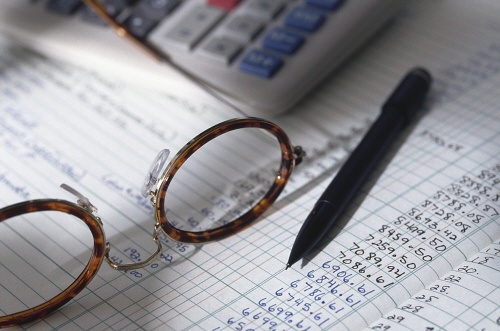 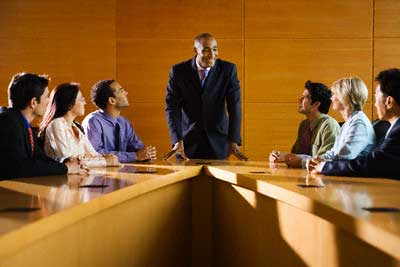 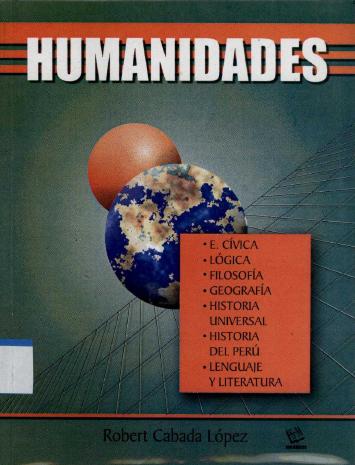 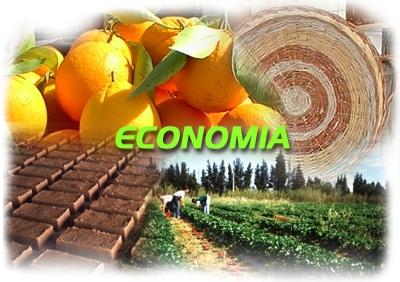 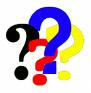 Gracias
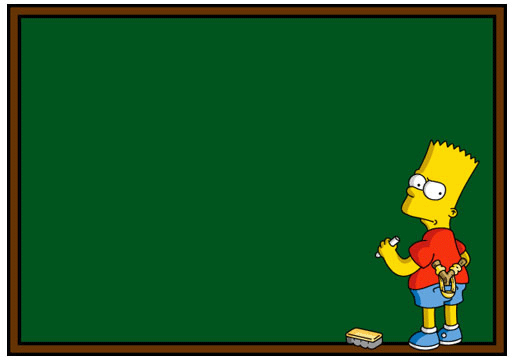